Loxley Cemetery
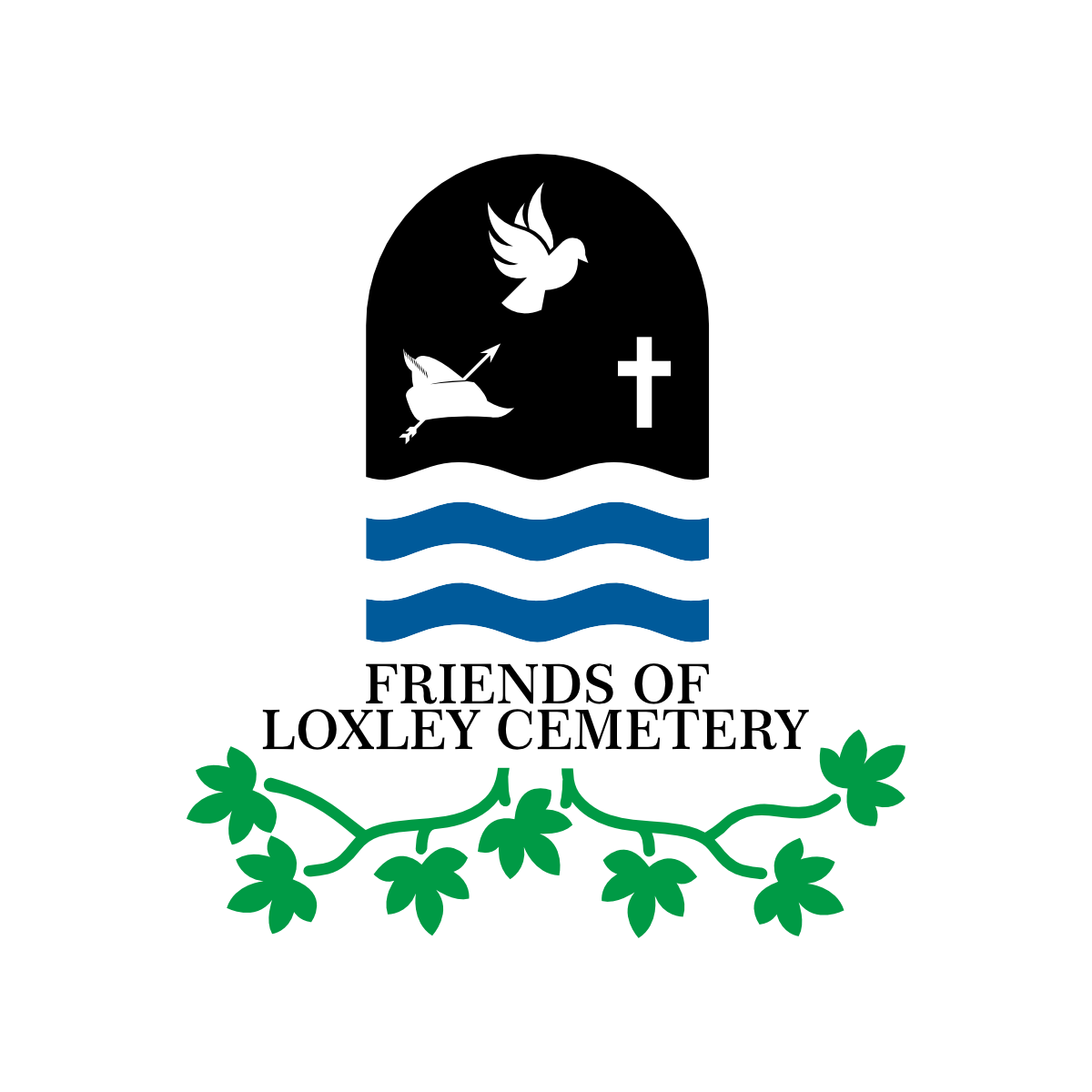 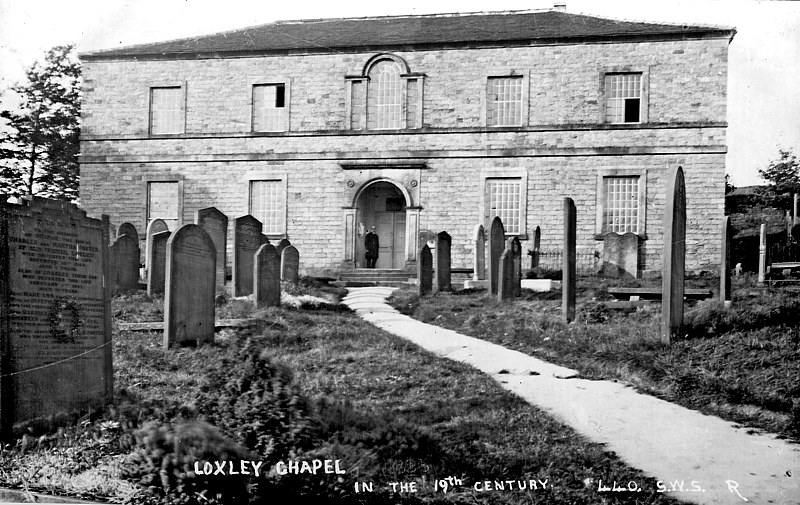 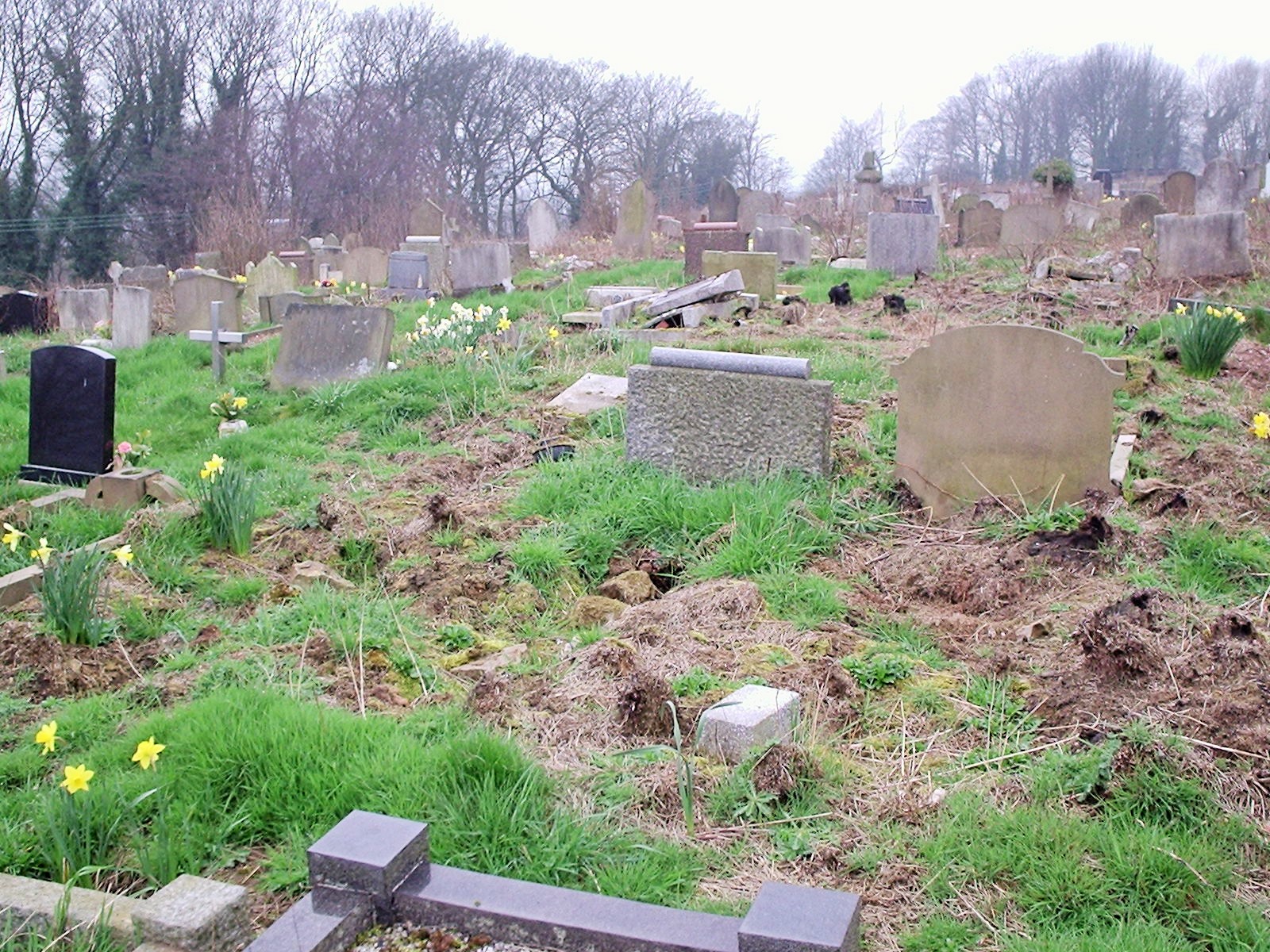 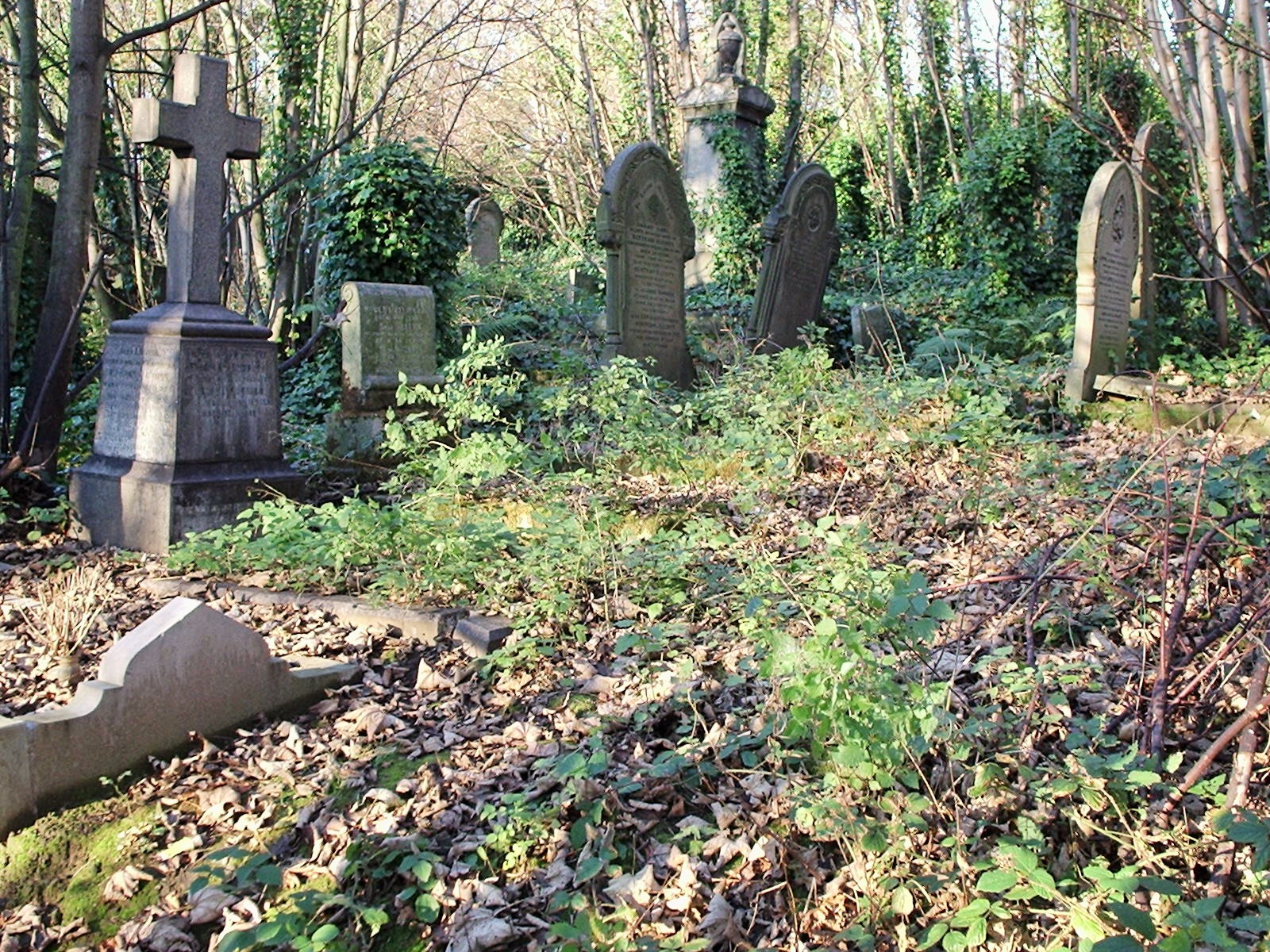 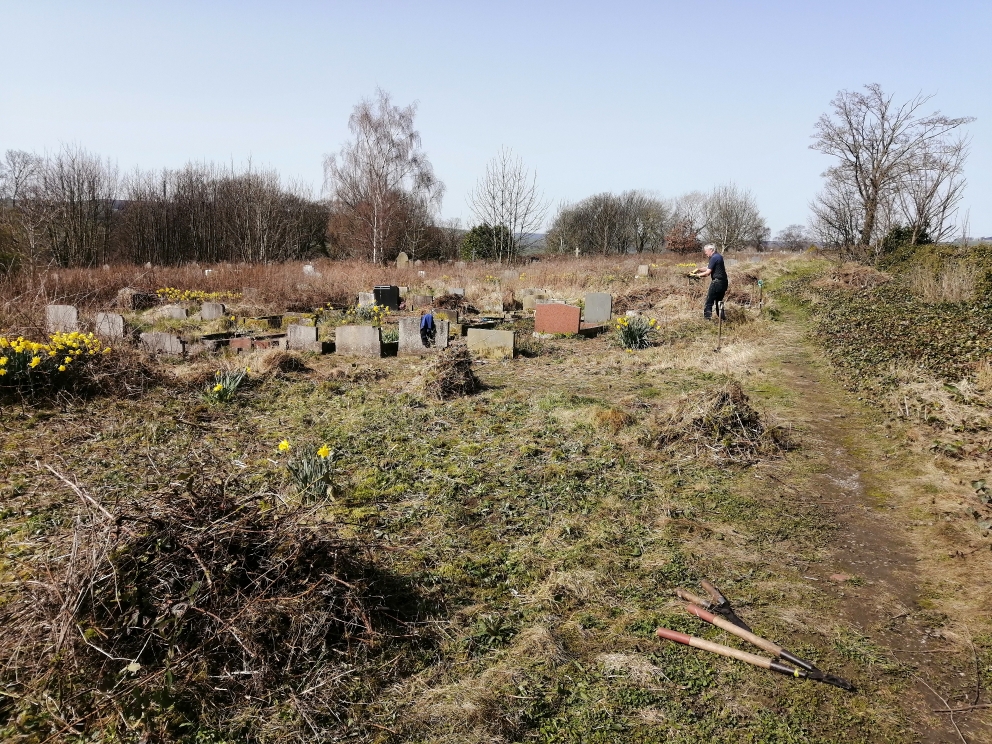 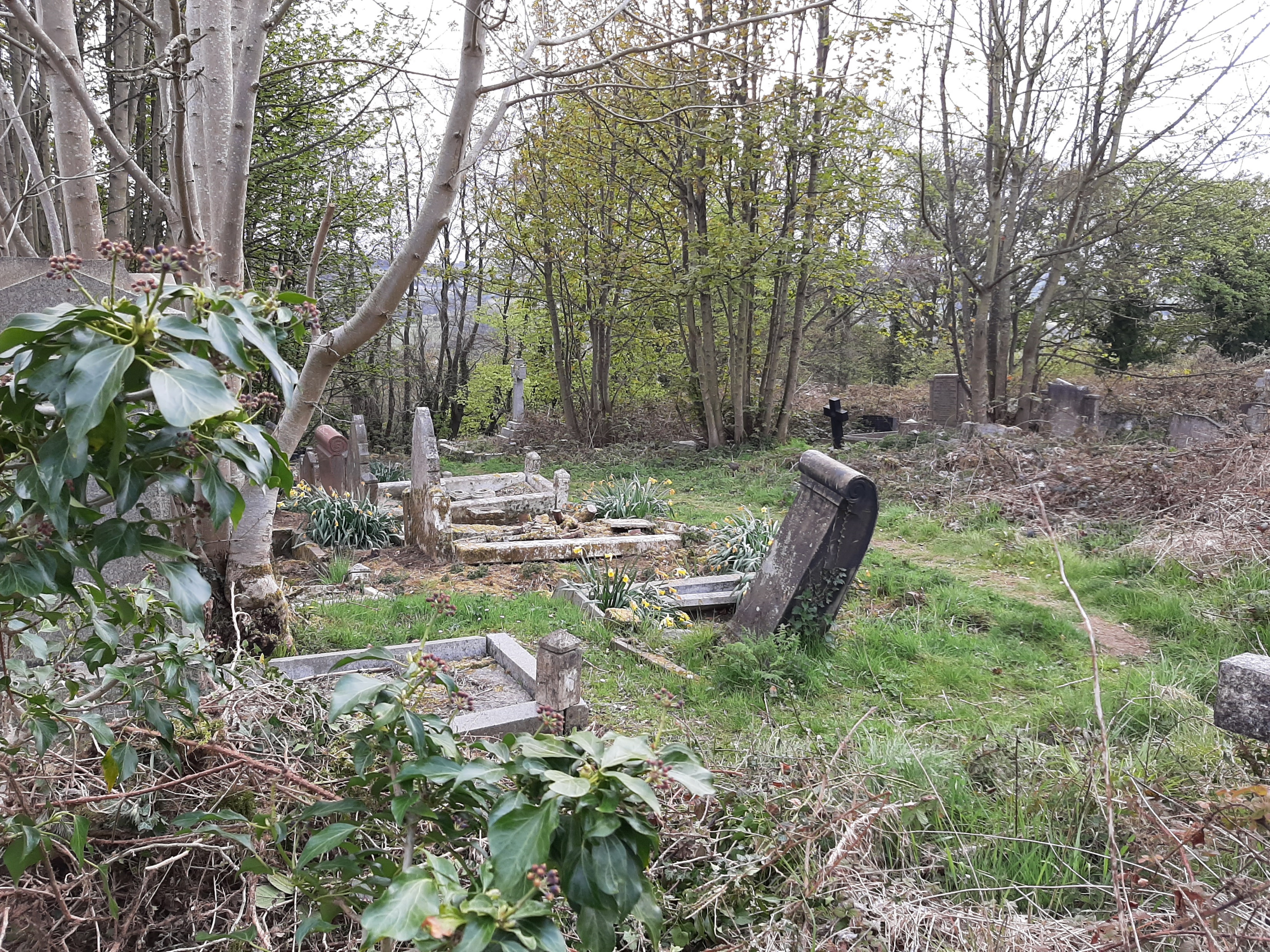 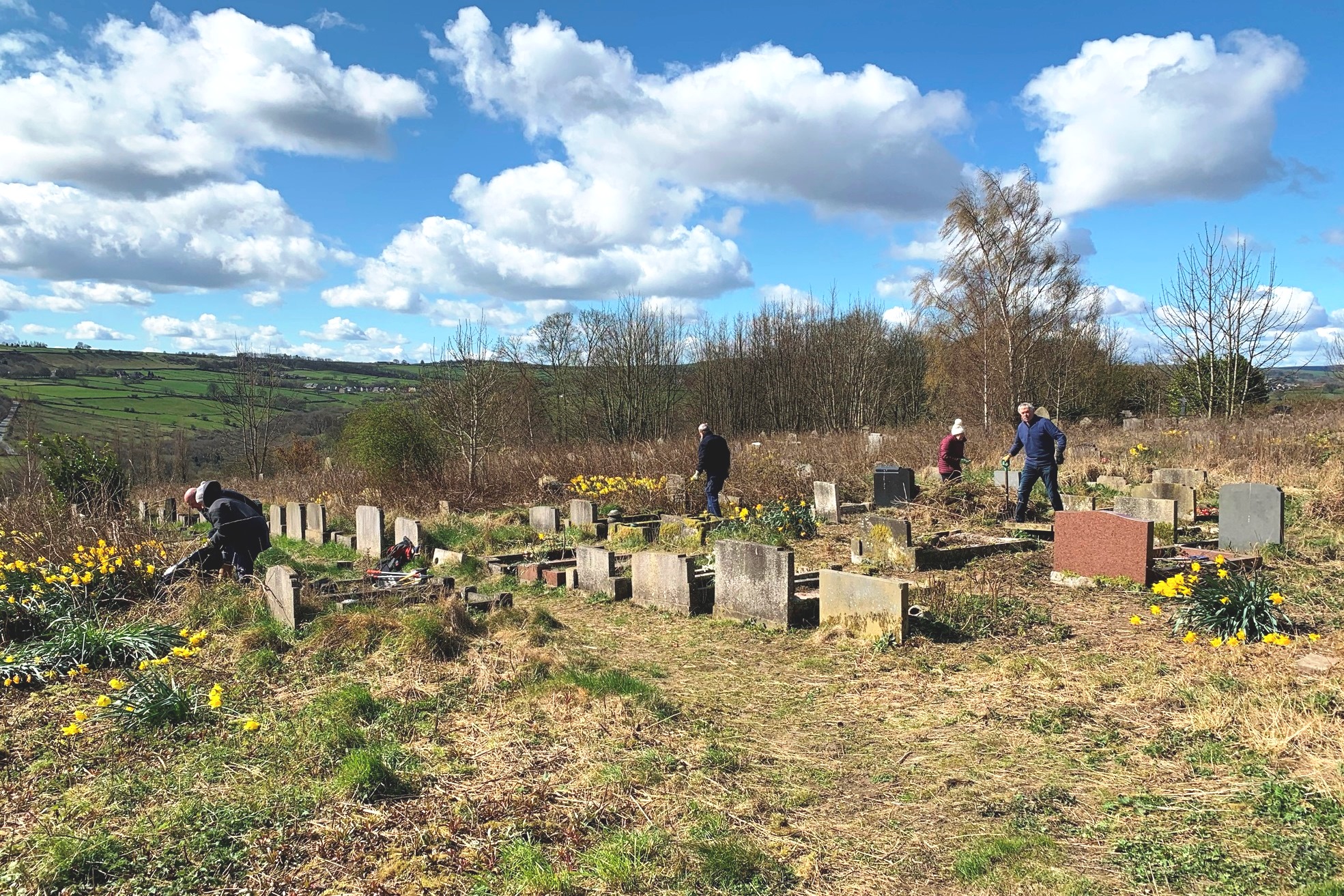 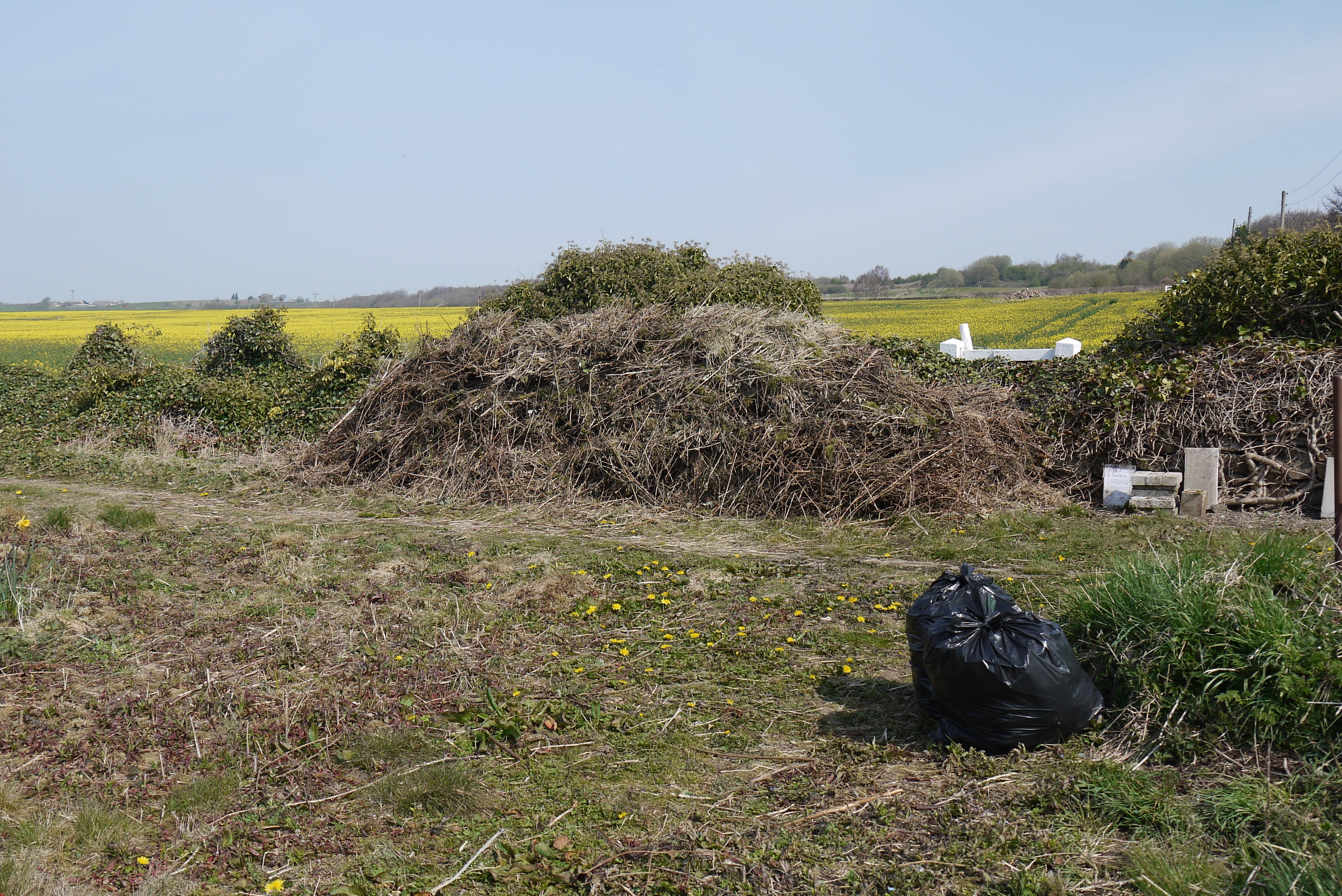 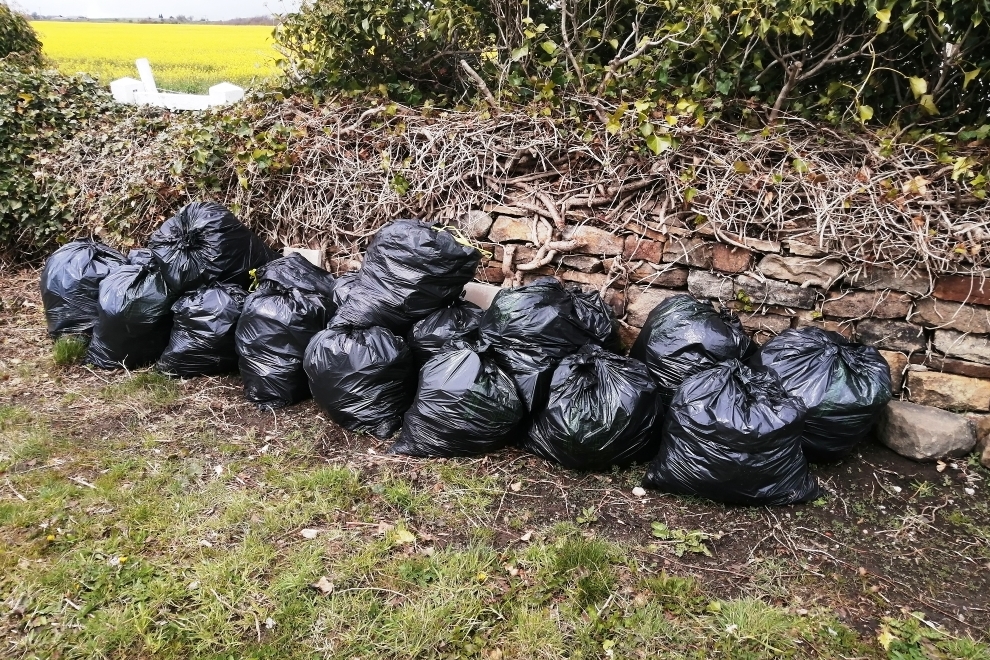 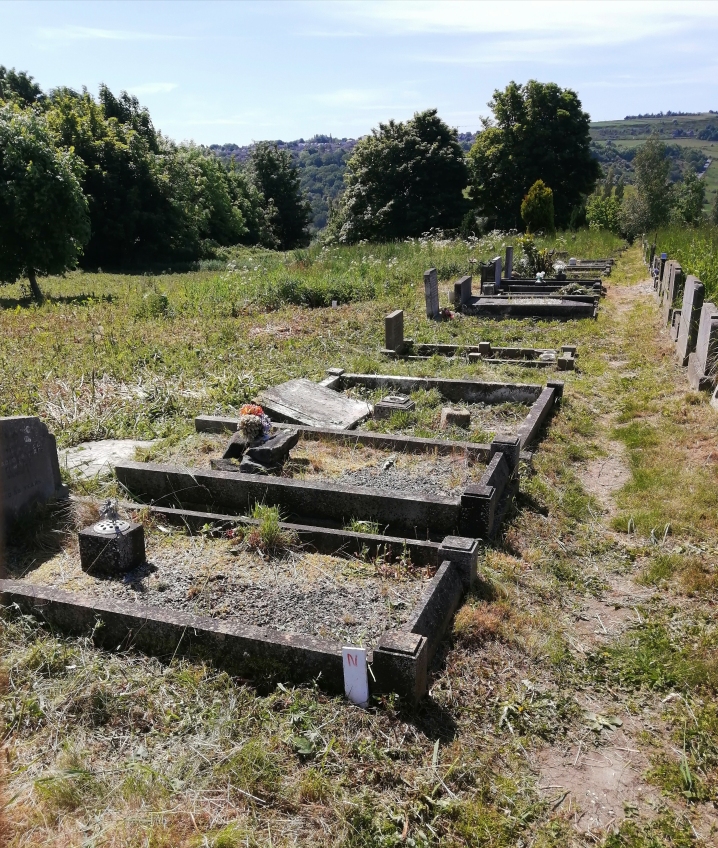 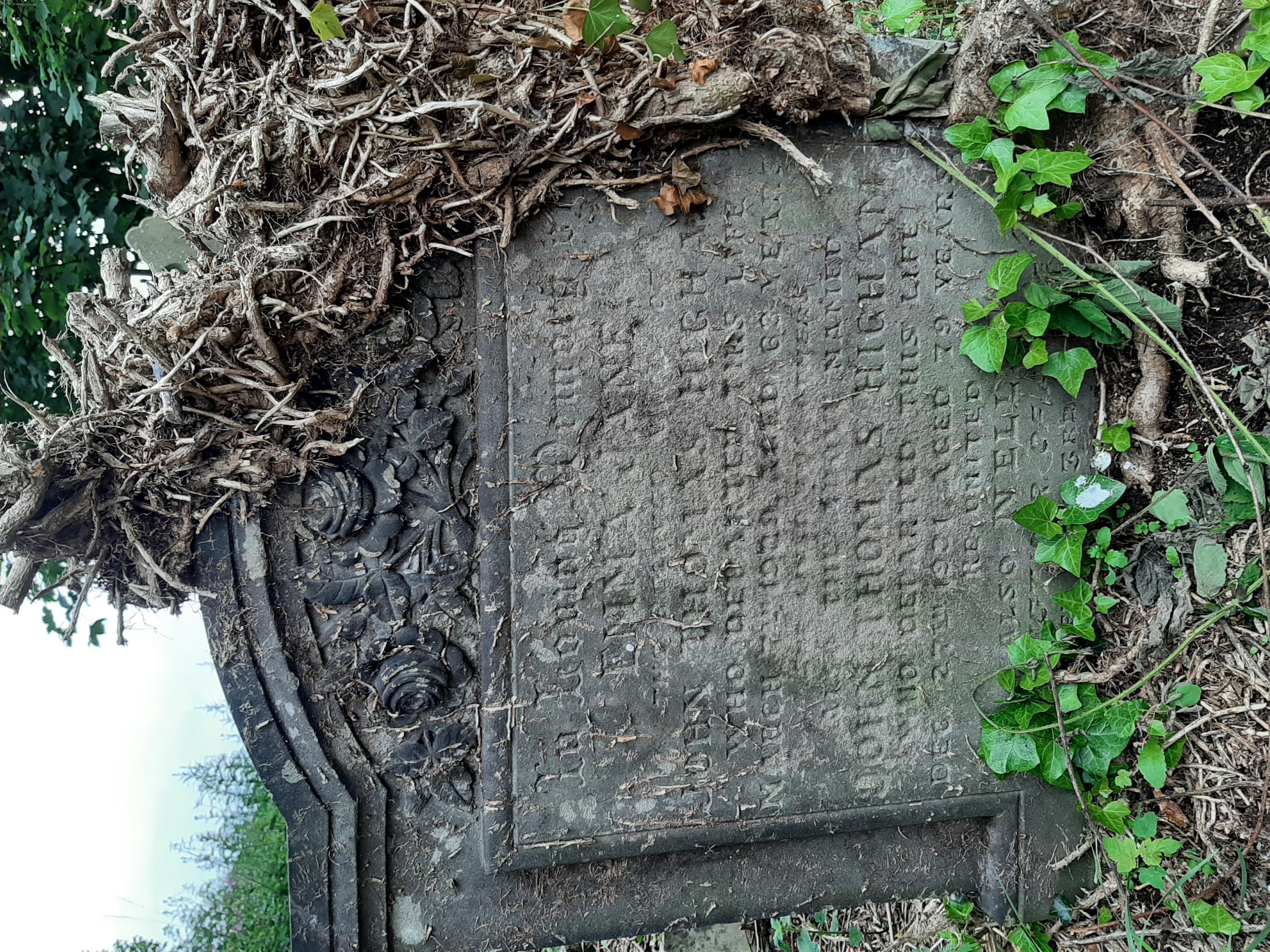 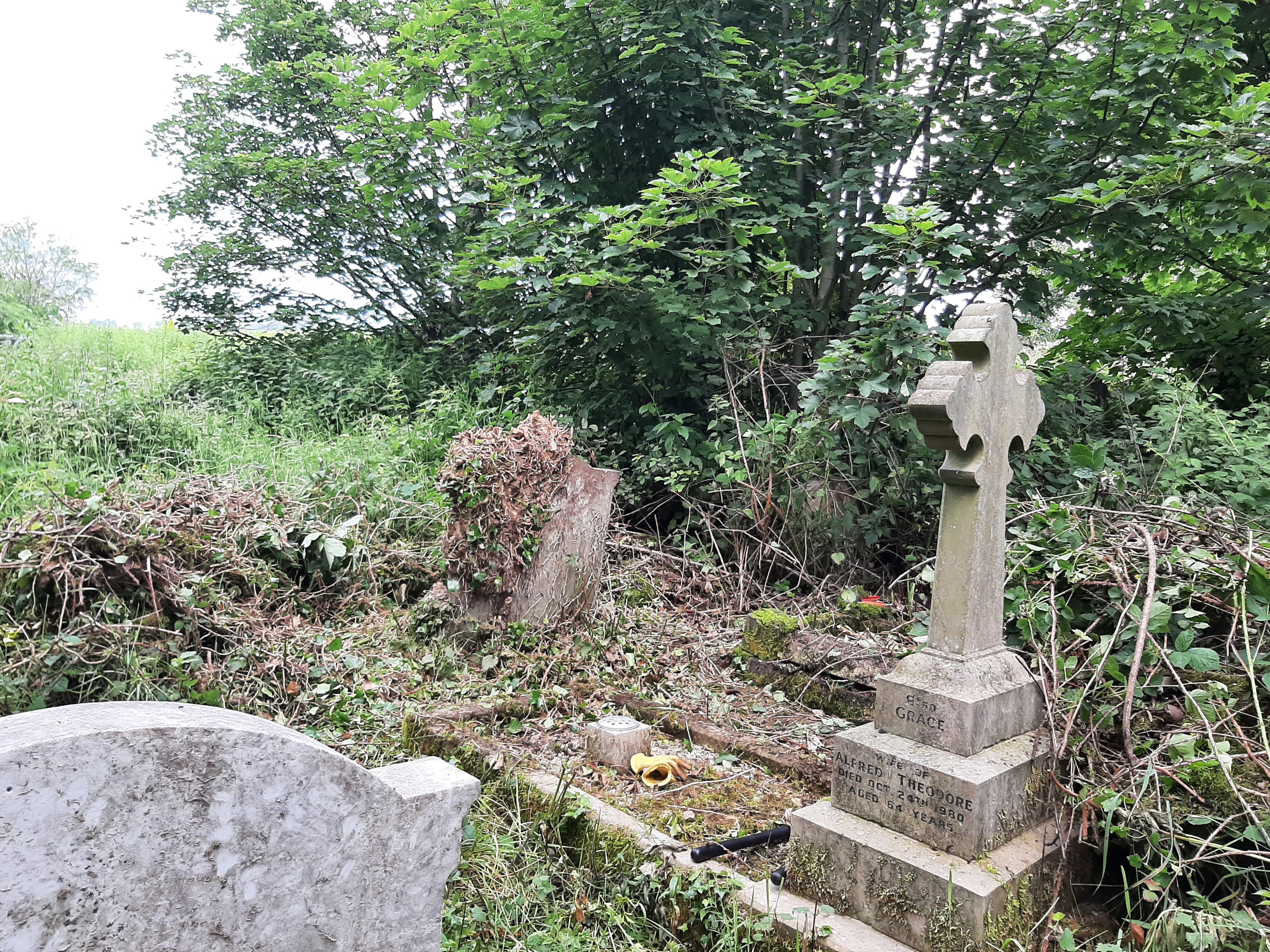 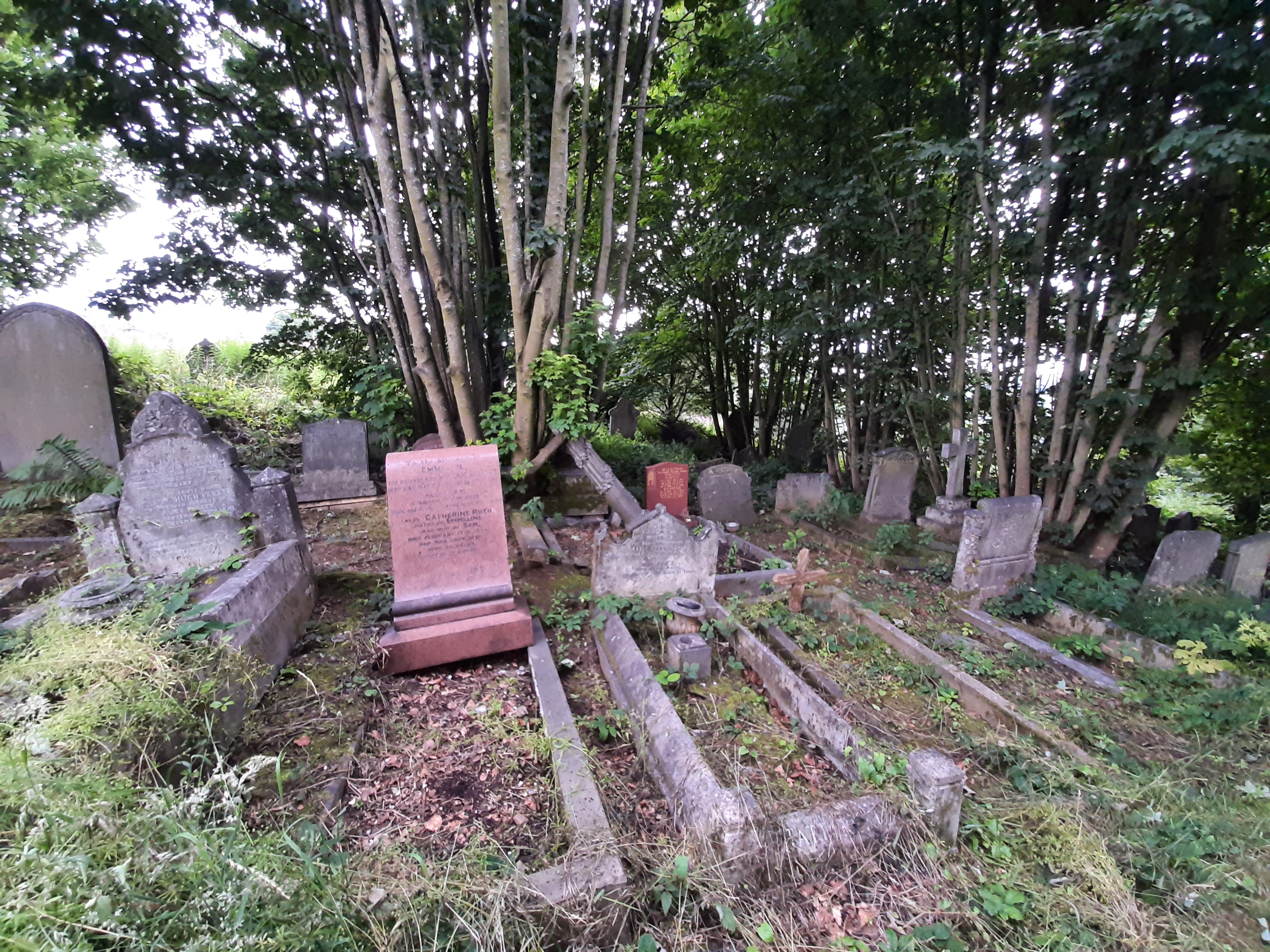 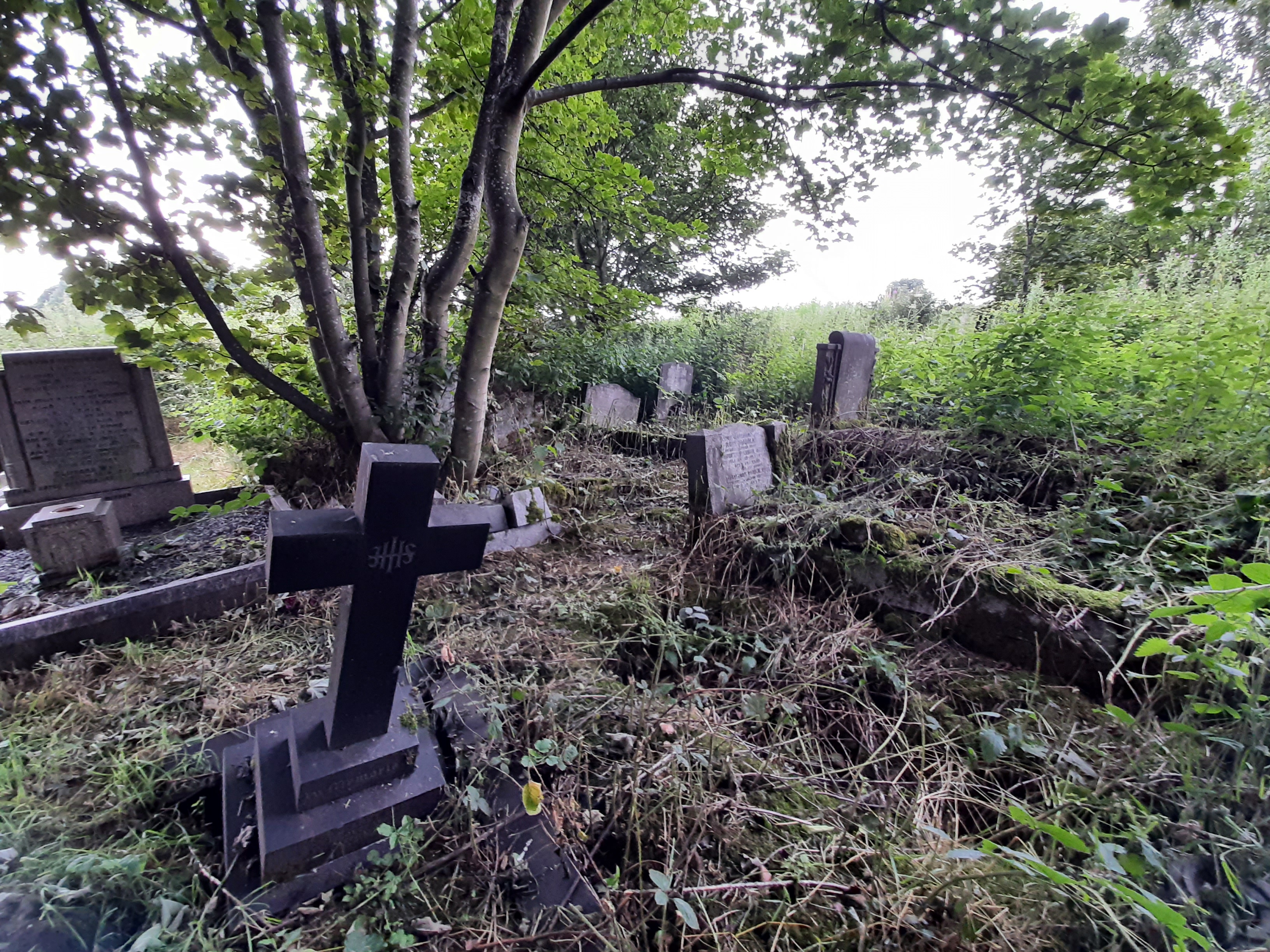 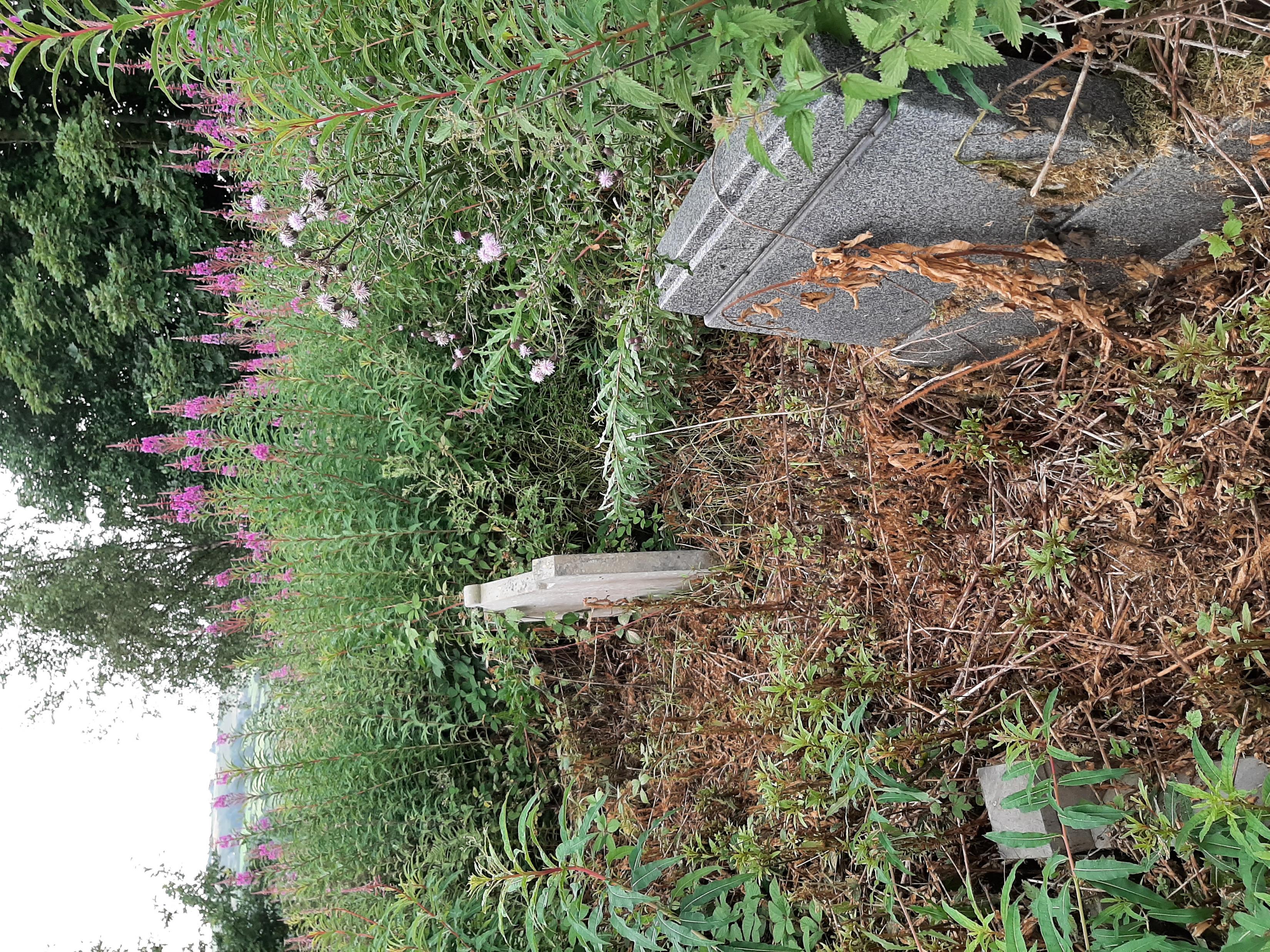 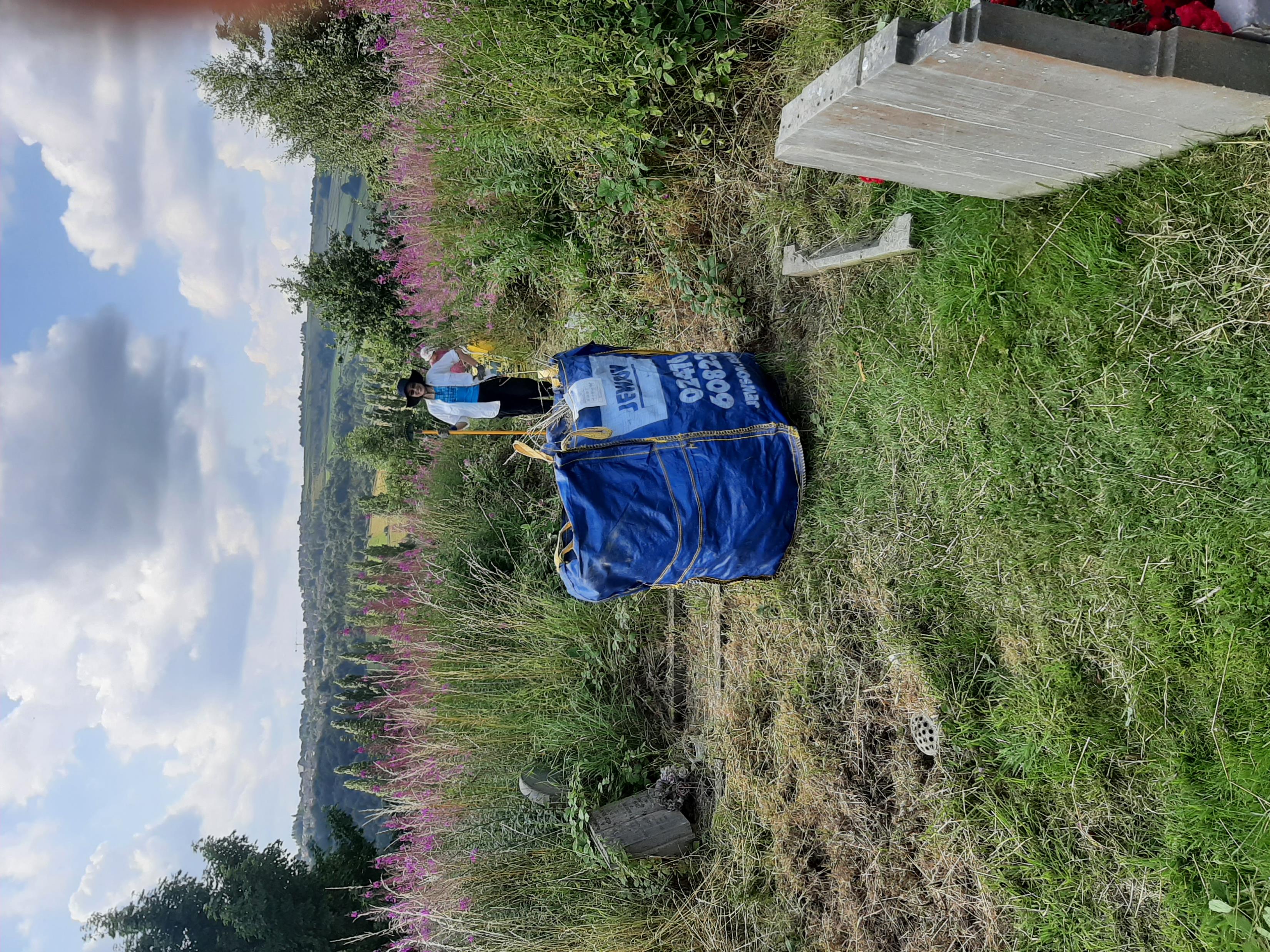 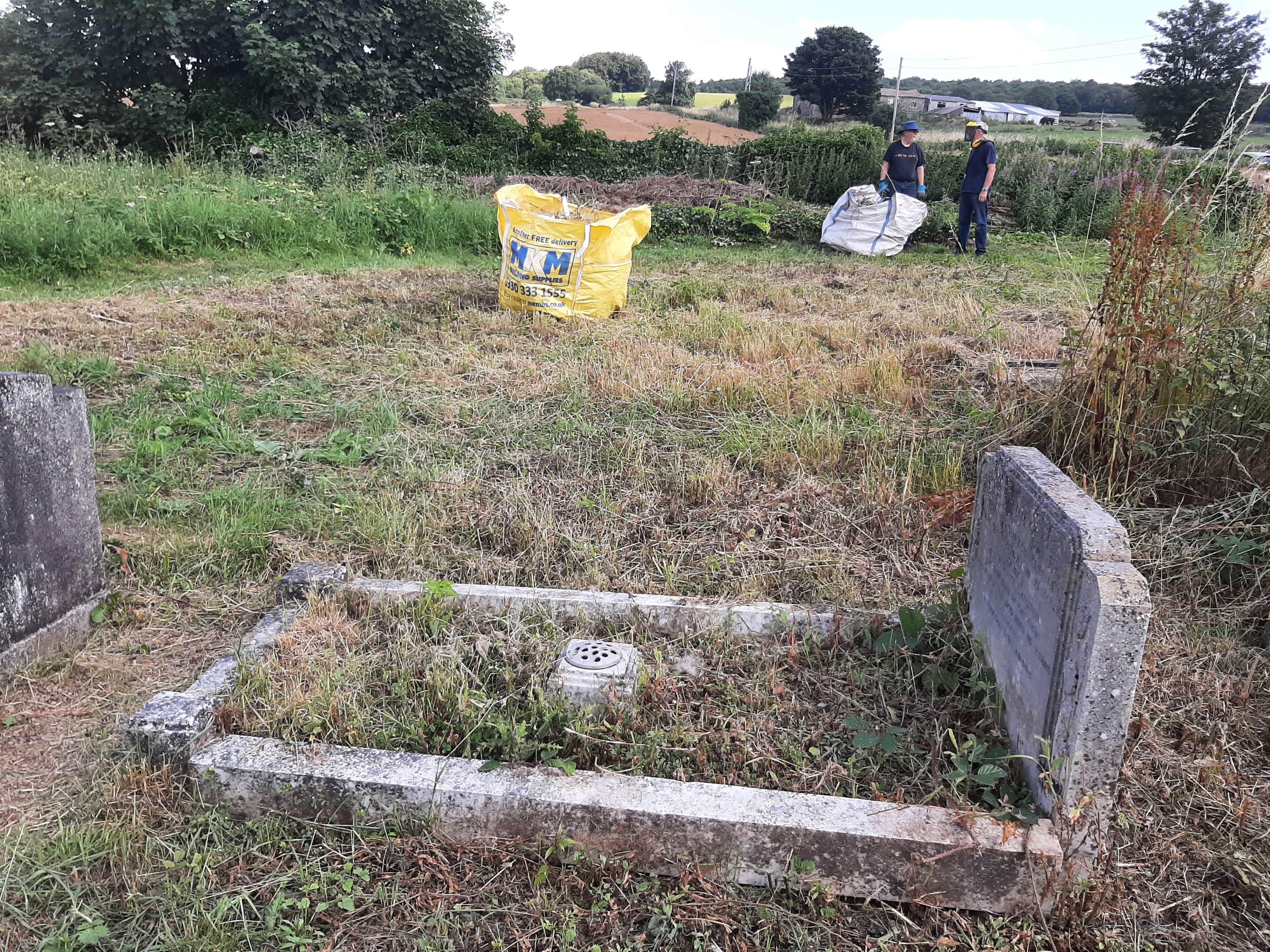 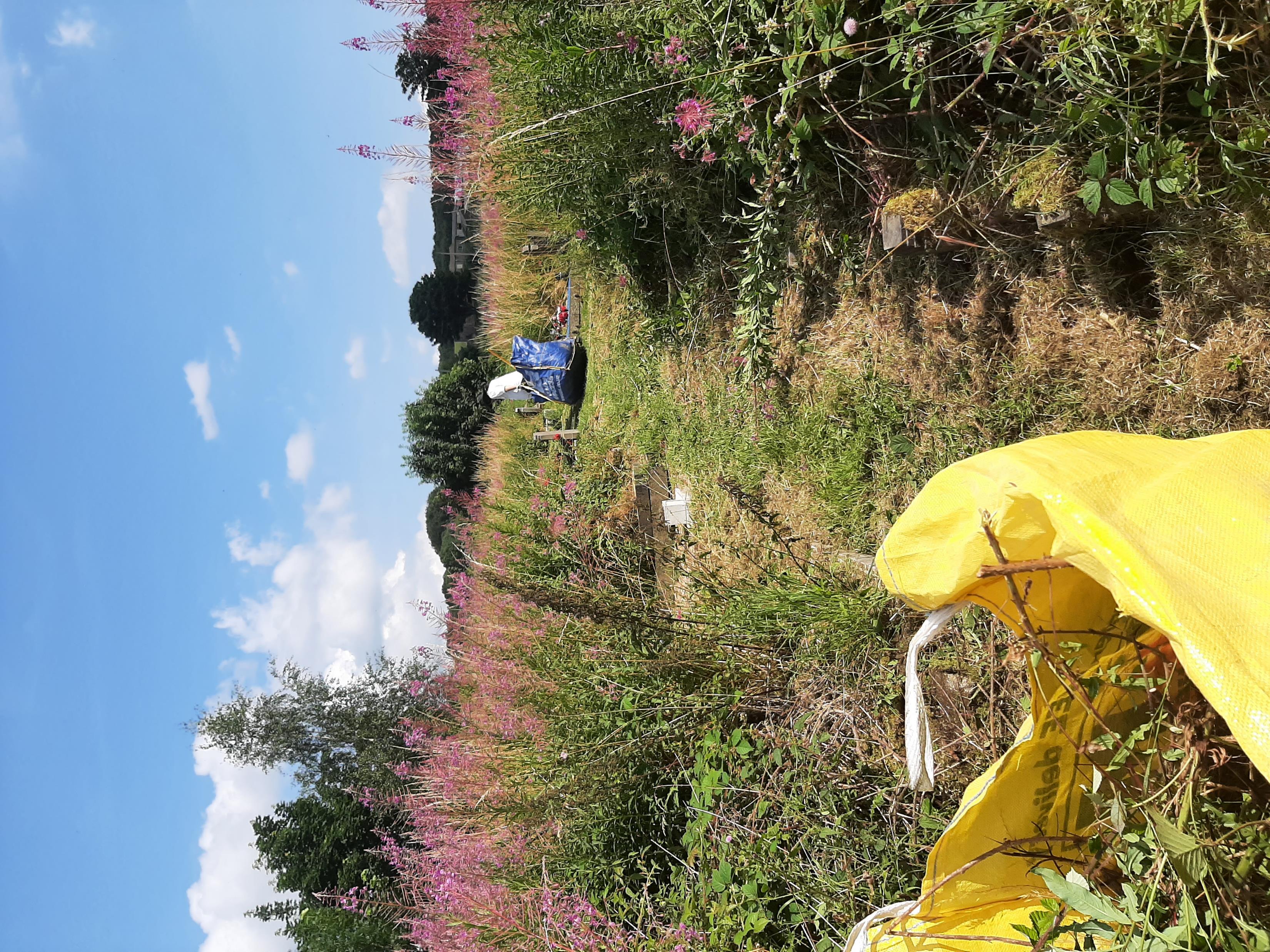 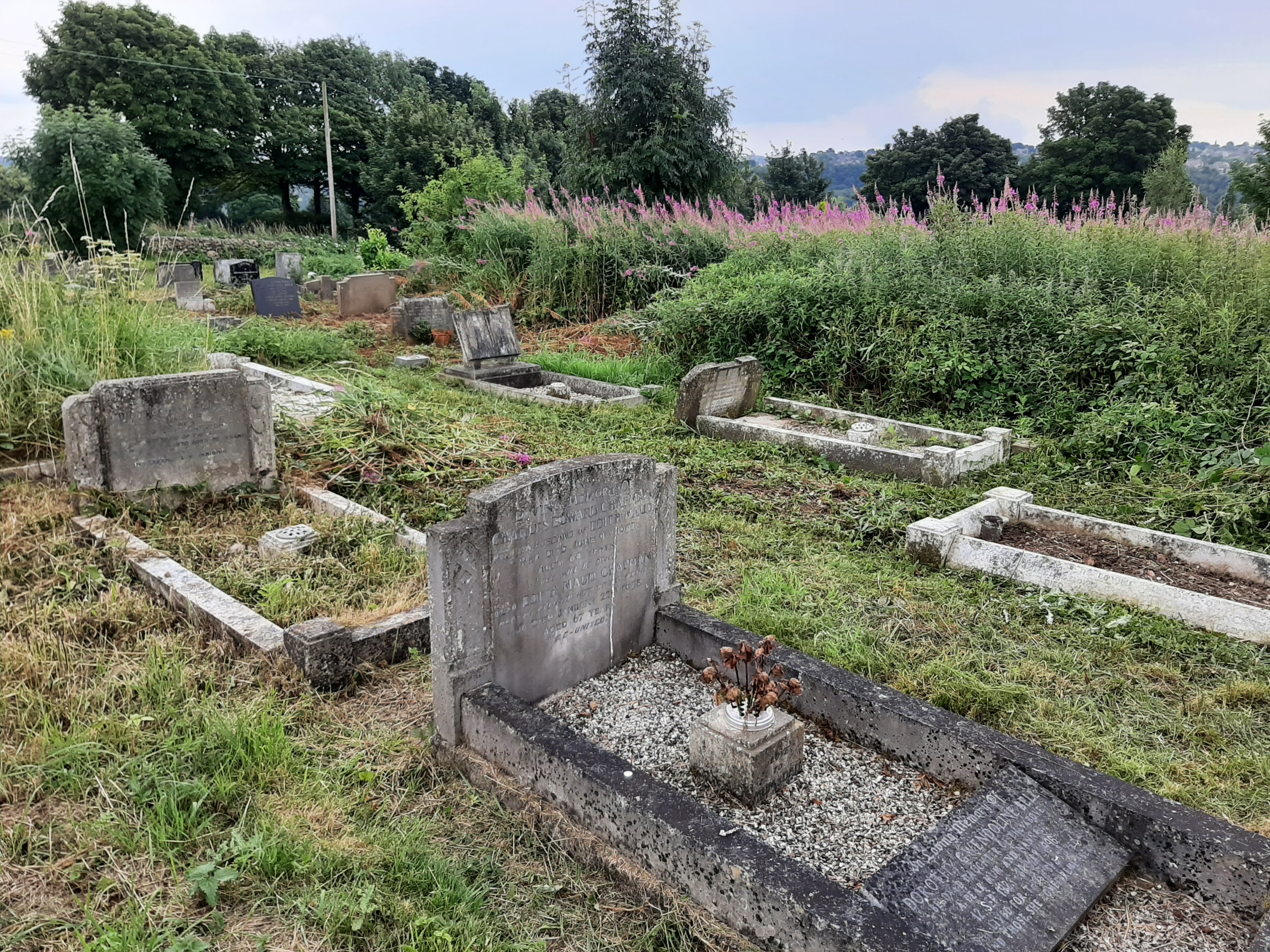 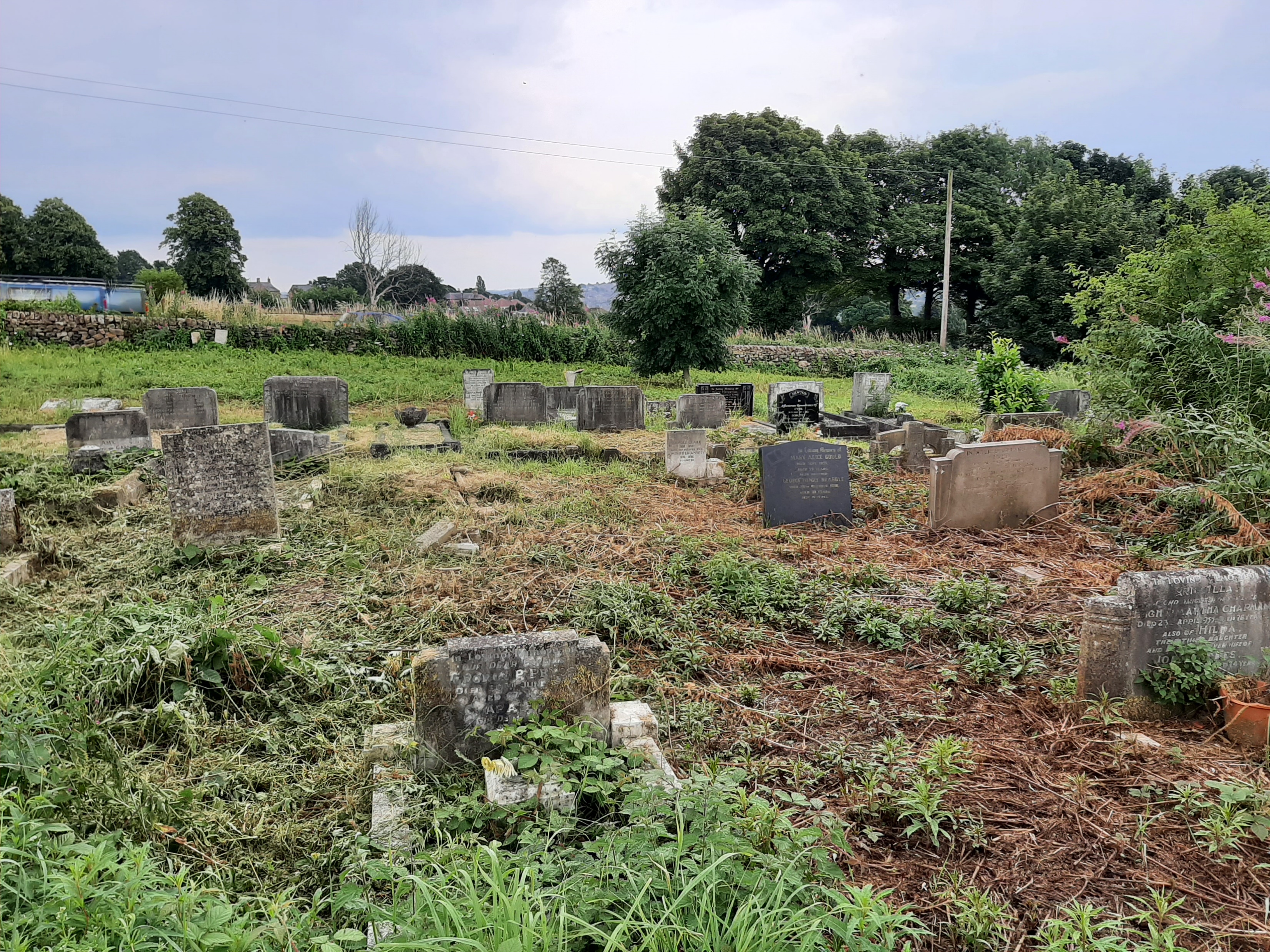 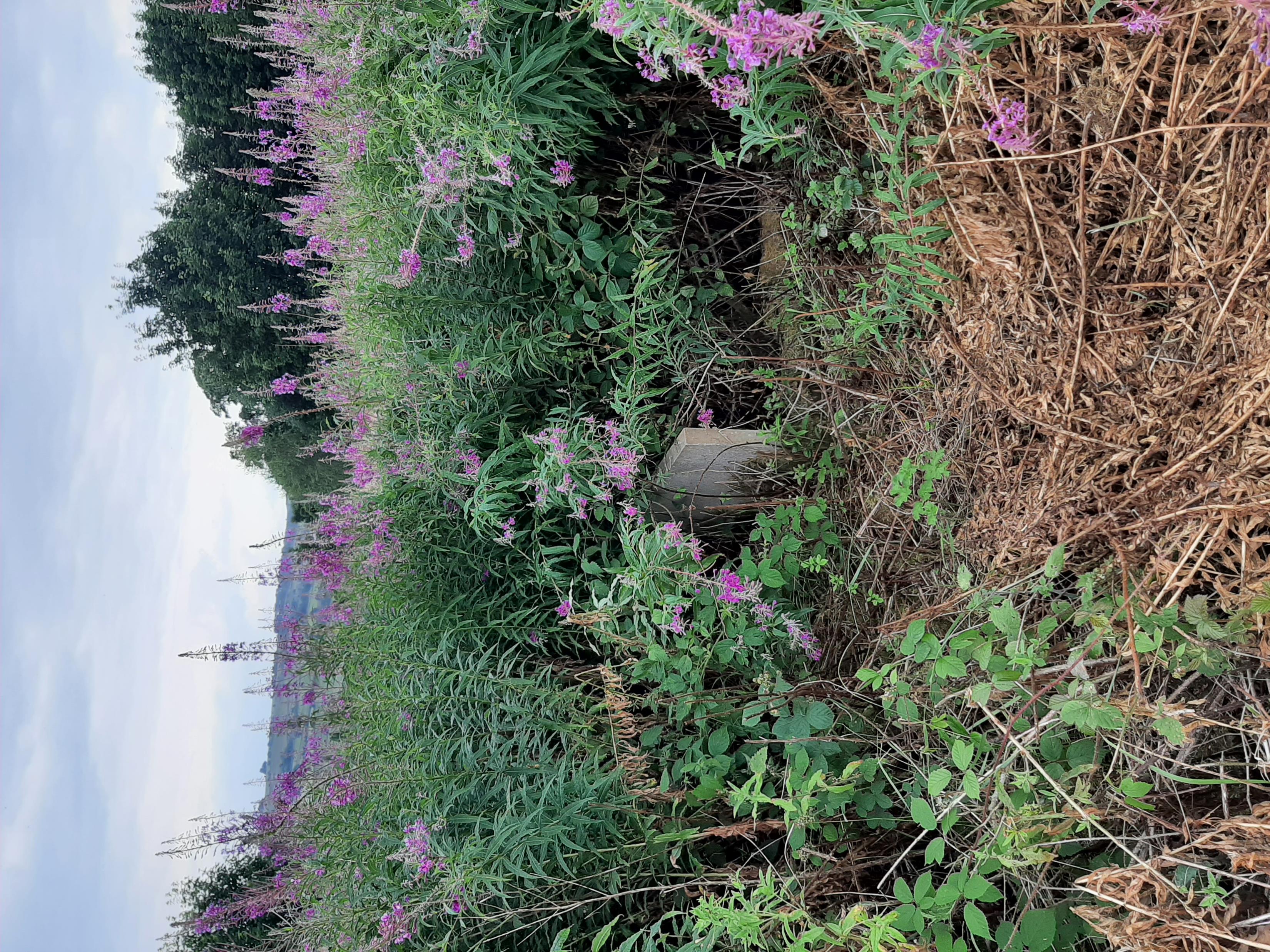 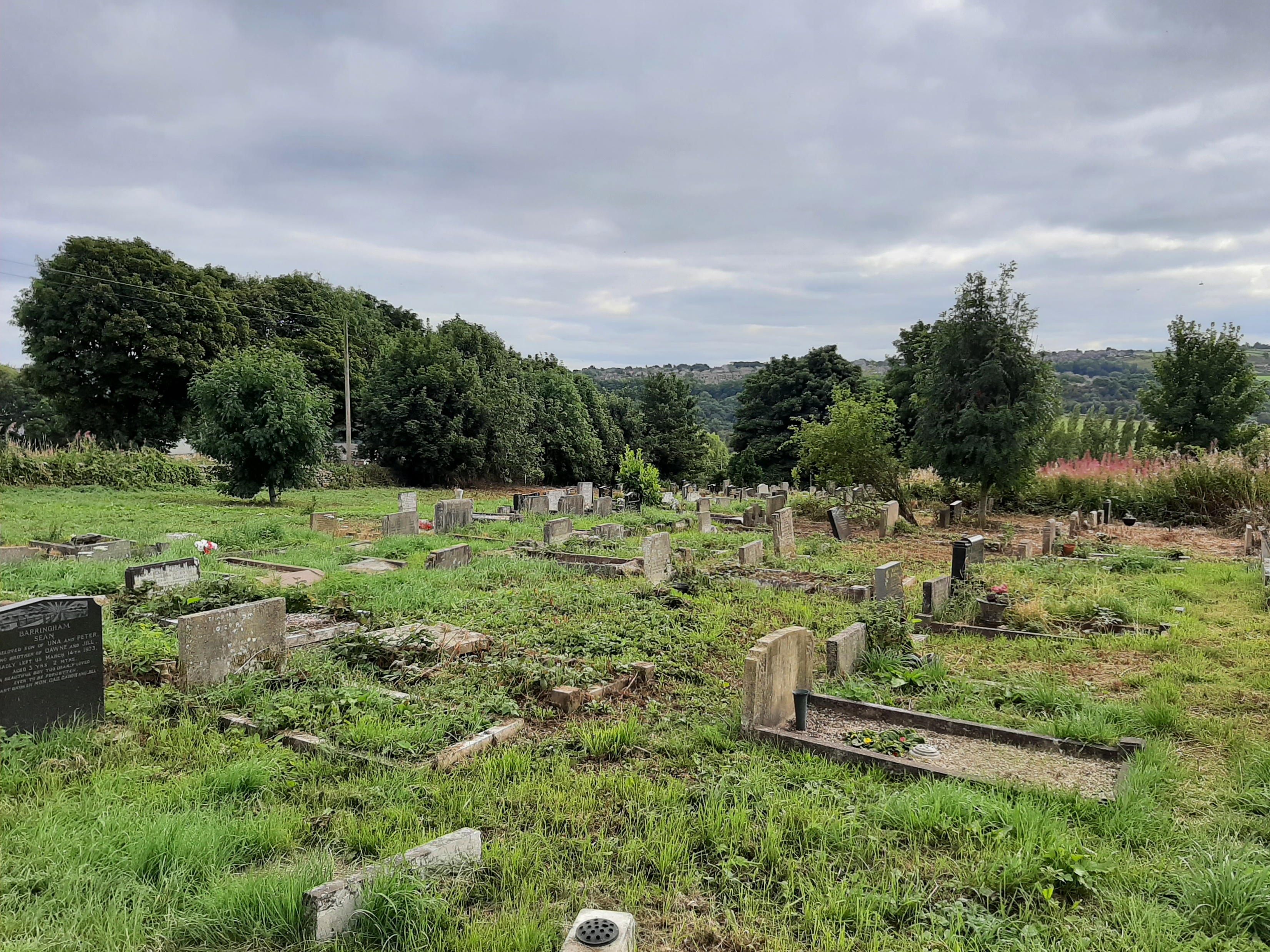 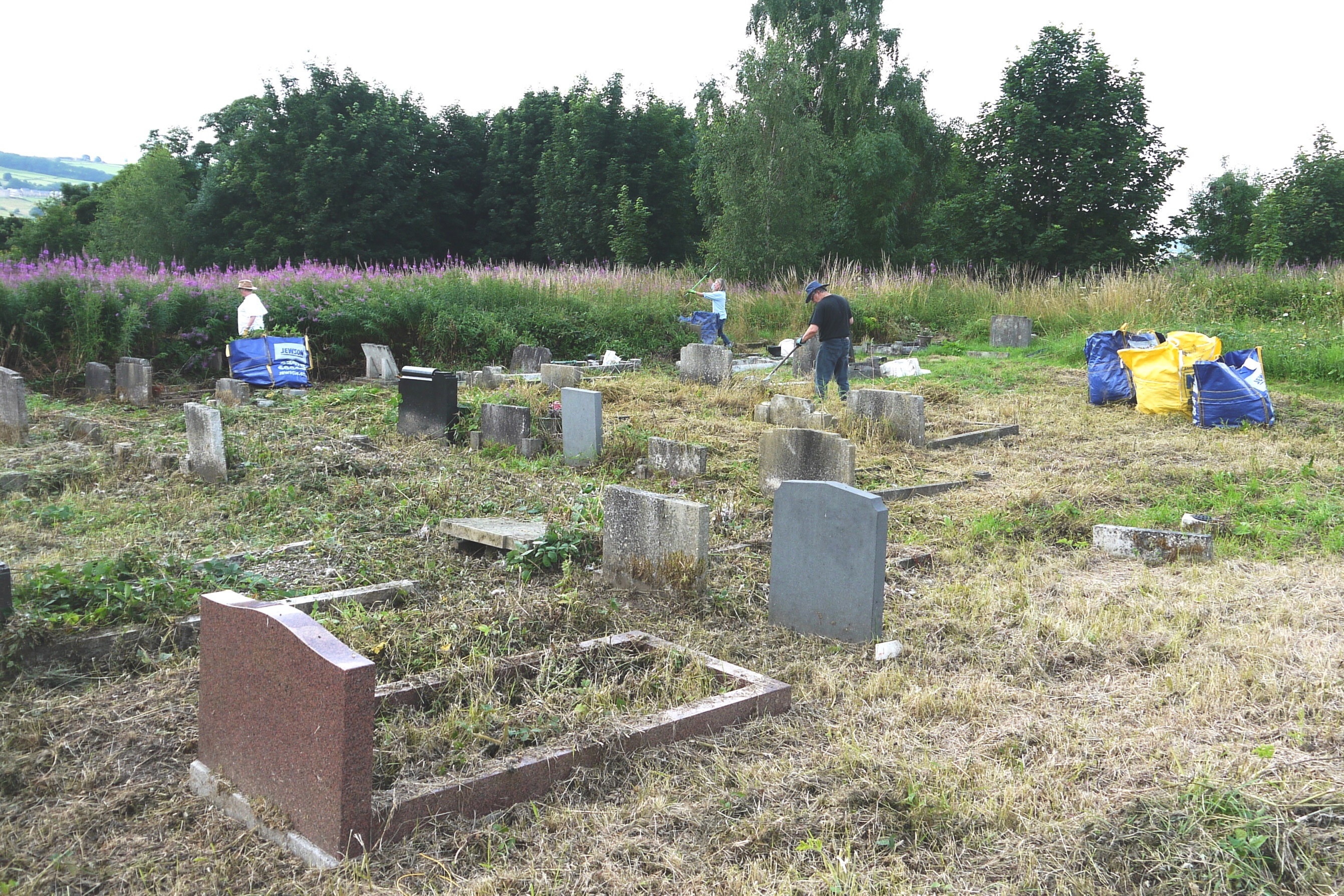